COMS E6998-9 F15
Lecture 22:Linearity TestingSparse Fourier Transform
1
[Speaker Notes: Left to the title, a presenter can insert his/her own image pertinent to the presentation.]
Administrivia, Plan
Thu: no class. Happy Thanksgiving!
Tue, Dec 1st:
Sergei Vassilvitskii (Google Research) on MapReduce model and algorithms
I’m away until next Thu, Dec 3rd
Office hours: Tue 2:30-4:30, Wed 4-6pm
Plan:
Linearity Testing (finish)
Sparse Fourier Transform
2
Last lecture
3
Linearity Testing
4
Discrete Fourier Transform
5
Why important?
Imaging
MRI, NMR
Compression:
JPEG: retain only high Fourier coefficients
Signal processing
Data analysis
…
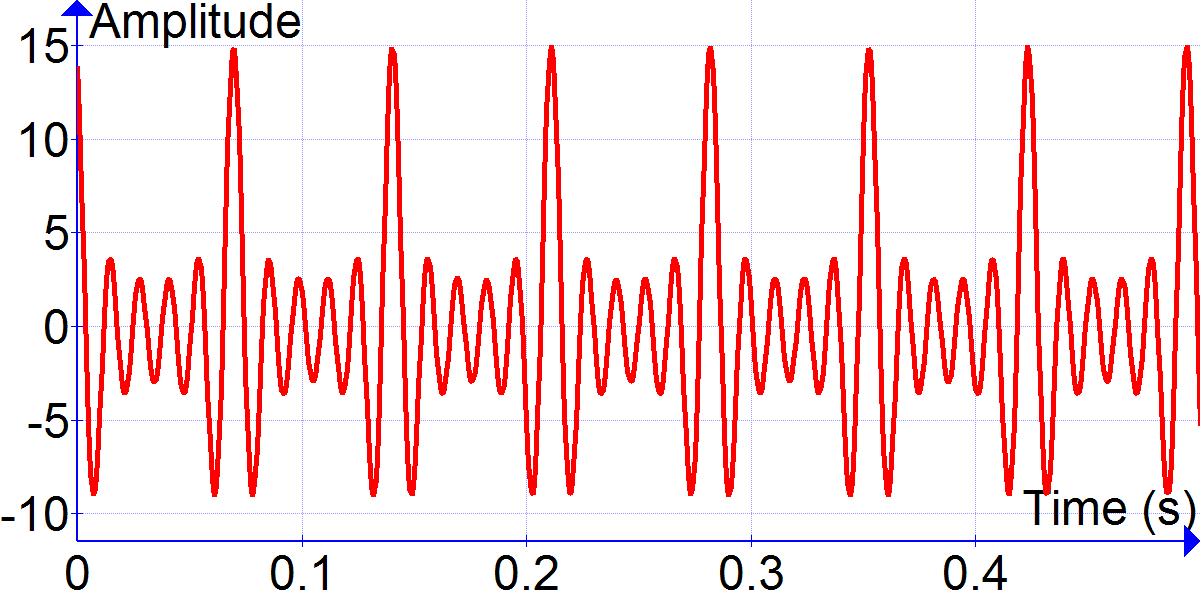 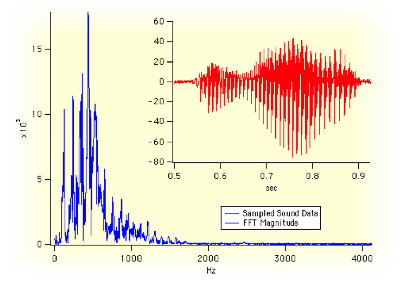 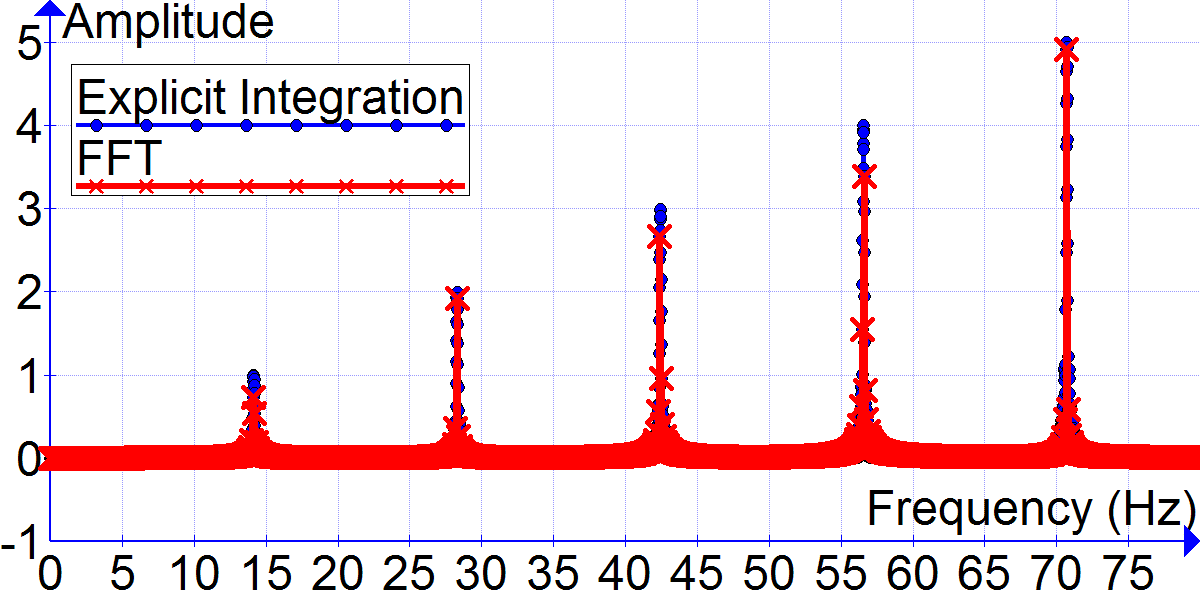 6
Computing
7
Sparse Fourier Transform
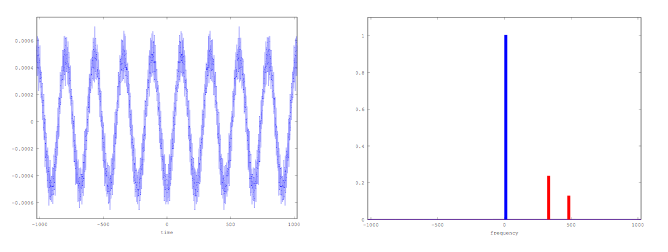 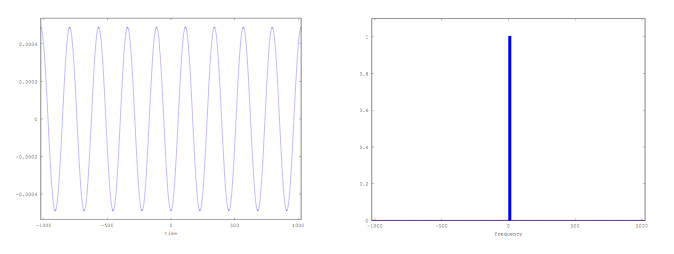 8
Similar to Compressed Sensing
9
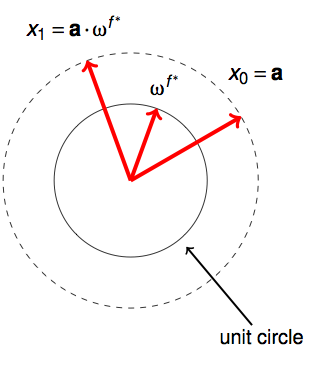 10
What about noise?
11
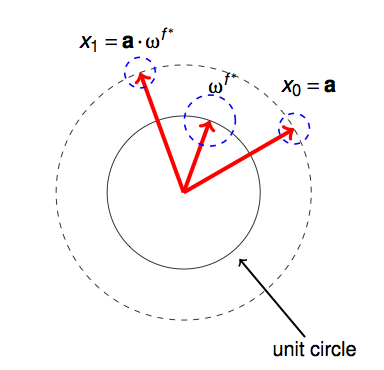 12
13
Bit 0 with noise
14
Bit 1
15
16
17
18